Омонимы, синонимы, антонимы, паронимы и их употребление.
Омонимы
Омонимы – это слова, одинаковые по написанию или звучанию, но разные по значению.
Омонимы
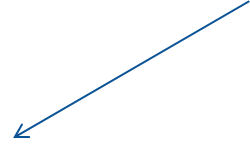 Полные
Частичные омонимы
Омофоны
Омографы
совпадающие как в
произношении, так и в
написании
совпадают в написании,
но различаются
произношением, разными
ударными слогами
совпадают по звучанию,
но различны по написанию
Стилистическая функция омонимов – 

придавать речи экспрессию, яркую эмоциональность; быть средством занимательной словесной игры, обыгрывания слова. Омонимы могут придавать высказыванию комизм и двусмысленность.
Правды не скроешь,
Знает весь свет:
Знания – сила!
Знания – свет!
(С. Маршак)
Любил студентов засыпать он, видно, оттого, что те любили засыпать на лекциях его. (С.Я. Маршак)
На многозначных словах и омонимах строятся шутки, каламбуры.
Употребление омонимов
При употреблении в речи омонимов как таковых  ошибок нет. Но в определенных  речевых  ситуациях  омонимы могут привести к двусмысленности:
Штурман был у нас - серьезный такой человек. Собрался он на берег. Прыгнул в шлюпку и кричит мне: 
- Эй, милая, трави кошку, да живо! 
Я услышала и ушам не верю: у нас на судне был кот сибирский. И вдруг его травить! За что?
(кошка - маленький шлюпочный якорь).

В определенном контексте могут создаваться индивидуально-стилистические  омонимы, например из письма П.А. Вяземского 
А.С. Пушкину:
"Я всю зиму проведу в здешнем краю. Я говорю, что я остепенился, потому что зарылся в степь".
Синонимы
Синонимы - это слова, различные по звучанию и написанию, но близкие или тождественные по значению.
Синонимы
Синтаксические
Лексические
Стилистические
различаются оттенками значения
отличаются стилистической принадлежностью и
экспрессивно-эмоциональной окрашенностью
параллельные синтаксические конструкции,
имеющие разное построение, 
но совпадающие по значению
Стилистическая функция синонимов -

быть средством наиболее точного выражения мысли. Использование синонимов даёт возможность избегать однообразия речи, повторения одинаковых слов, делает нашу речь более точной и выразительной.
«скоморох — лицедей — комедиант — актер — артист»
«конь — лошадь»
«жалованье — зарплата»
Употребление синонимов
Синонимы обогащают язык, делают образной нашу речь. Характеризуя определенный признак, свойство предмета или явления, синонимы точно и емко передают тончайшие оттенки знания, оттенки мысли, чувства. Особенно  сильно воздействует  нагнетание  синонимов:
Хризолитовые ленты с медленным хрустом рвались, разбивались, рассыпались сияющими, живыми шариками (Б. Лавренев);
Ему хотелось чего-то гигантского, необъятного, поражающего. (А.П. Чехов).

У  синонимов может быть разная функционально-стилистическая окраска. Так, слова ошибка, просчет, оплошность, погрешность - стилистически нейтральны, общеупотребительны; проруха, накладка - просторечные, оплошка - разговорное; ляп - профессионально-жаргонное.

Употребление одного из синонимов без учета его стилистической окраски может привести к речевой ошибке:
Совершив оплошку, директор завода сразу же стал её исправлять.
Антонимы
Антонимы - это слова с противоположным лексическим значением, используемые для противопоставления явлений, для создания контраста.
Стилистическая функция антонимов – 

быть средством выражения антитезы, усиливать эмоциональность речи.
Антонимы лежат в основе антитезы (противопоставления).

Антонимы чаще всего называют:
– качественные признаки (добрый – злой);
– действия, состояния, оценки (приходить – уходить);
– количественные признаки (много – мало);
– временные или пространственные признаки(зима – лето, южный – северный).
Паронимы
Паронимы - однокоренные слова, близкие по звучанию, но различные по смыслу.
Типы паронимов:

а) паронимы, синонимически близкие в одном из значений (проводить опыты – производить опыты);

б) стилистические паронимы (встать и стать – «перестать двигаться или действовать», в разг. – встать, стать – нейтр.).
Стилистические функции паронимов:


-    уточнение значения слова (Лицо его мне знакомо. Личность его мне знакома.);
для речевой характеристики персонажа или для создания комического эффекта (Ему была поручена заглавная роль.)
большая экспрессивность, выразительность речи:
Меня тревожит встреч случайность,
Что и не сердцу, не уму,
И та не праздничность, а праздность,
В моем гостящая дому.
(Е. Евтушенко)
Употребление паронимов
Путаница возникает нередко из-за неточного употребления таких слов, как:
командированный (человек) и командировочный (документ), 
туристский (лагерь) и туристический (журнал), 
праздничный (ужин) и праздный (образ жизни).

Смешение паронимов весьма типично для сочинений школьников и абитуриентов. В их работах можно встретить:
нестерпимое положение (вместо нетерпимое); 
дождливая туча (вм. дождевая); 
хищное истребление лесов (вм. хищническое); 
эффектные меры (вм. эффективные) и т.п.